Laporan Status CoP & JCoP (sehingga 5 September2017)
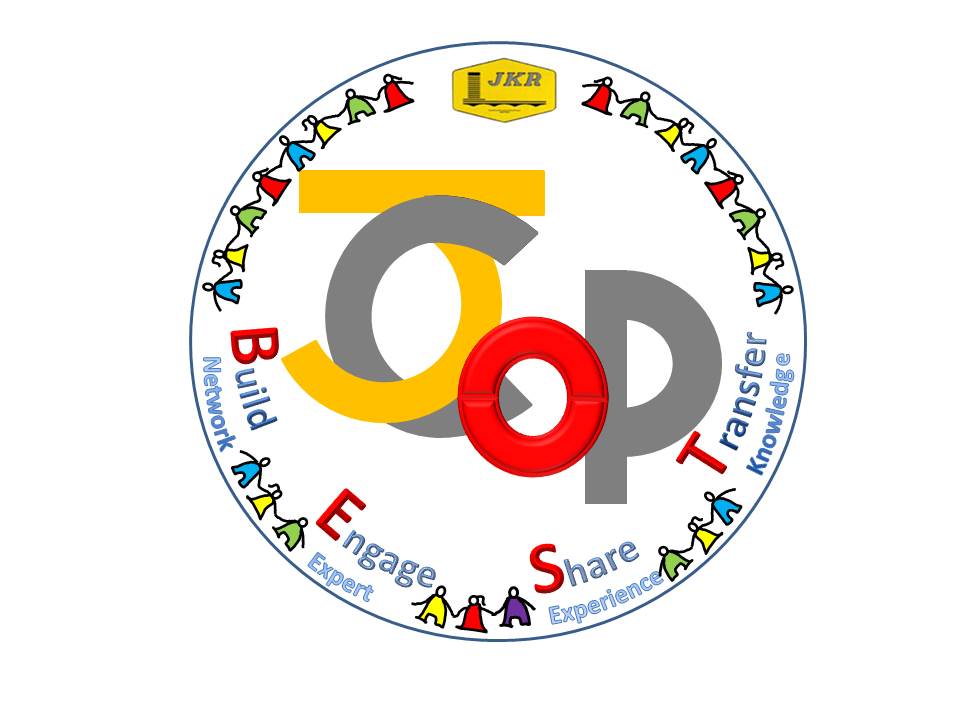 Statistik JCoP
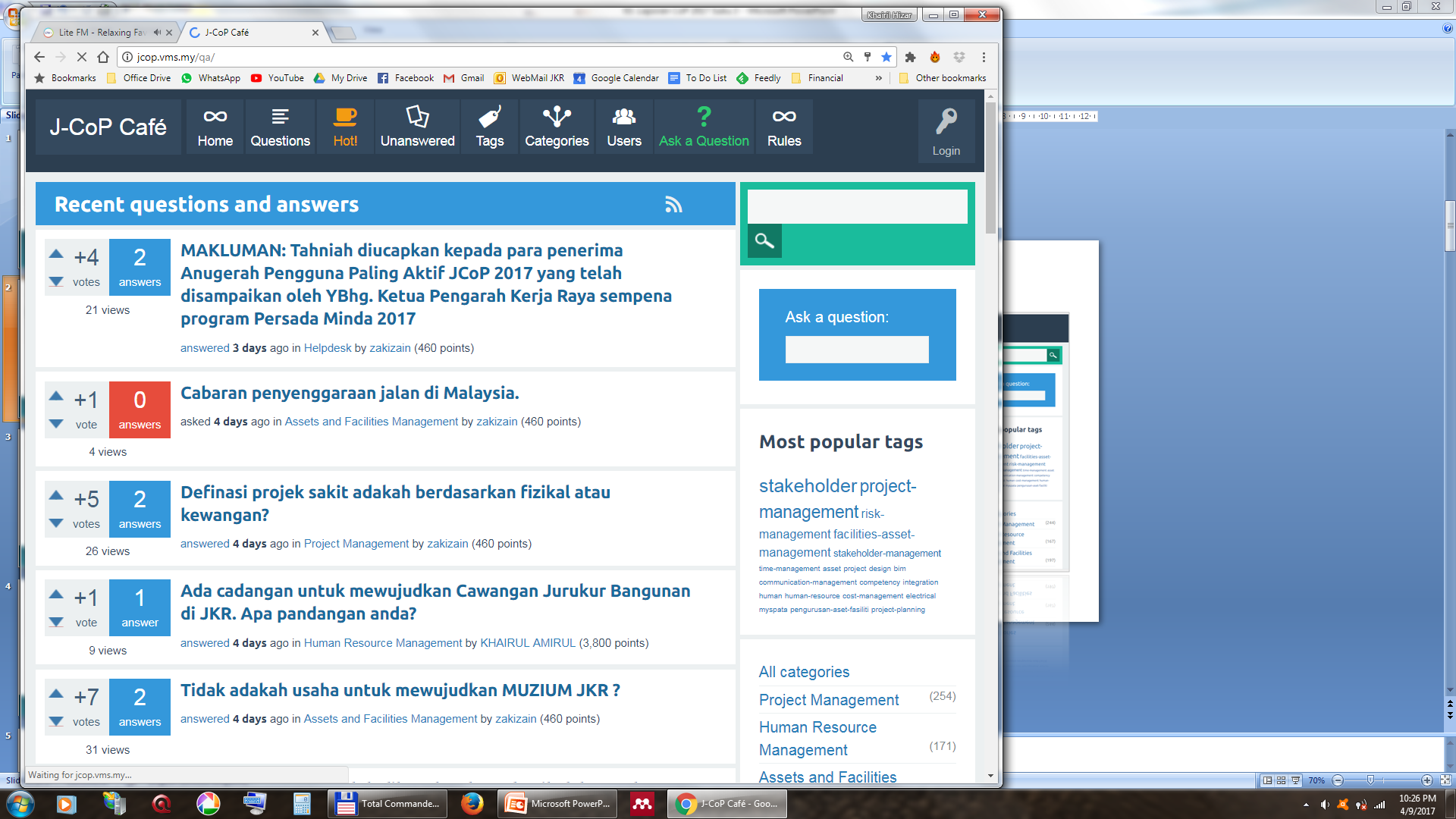 Statistik JCoP (# postings)
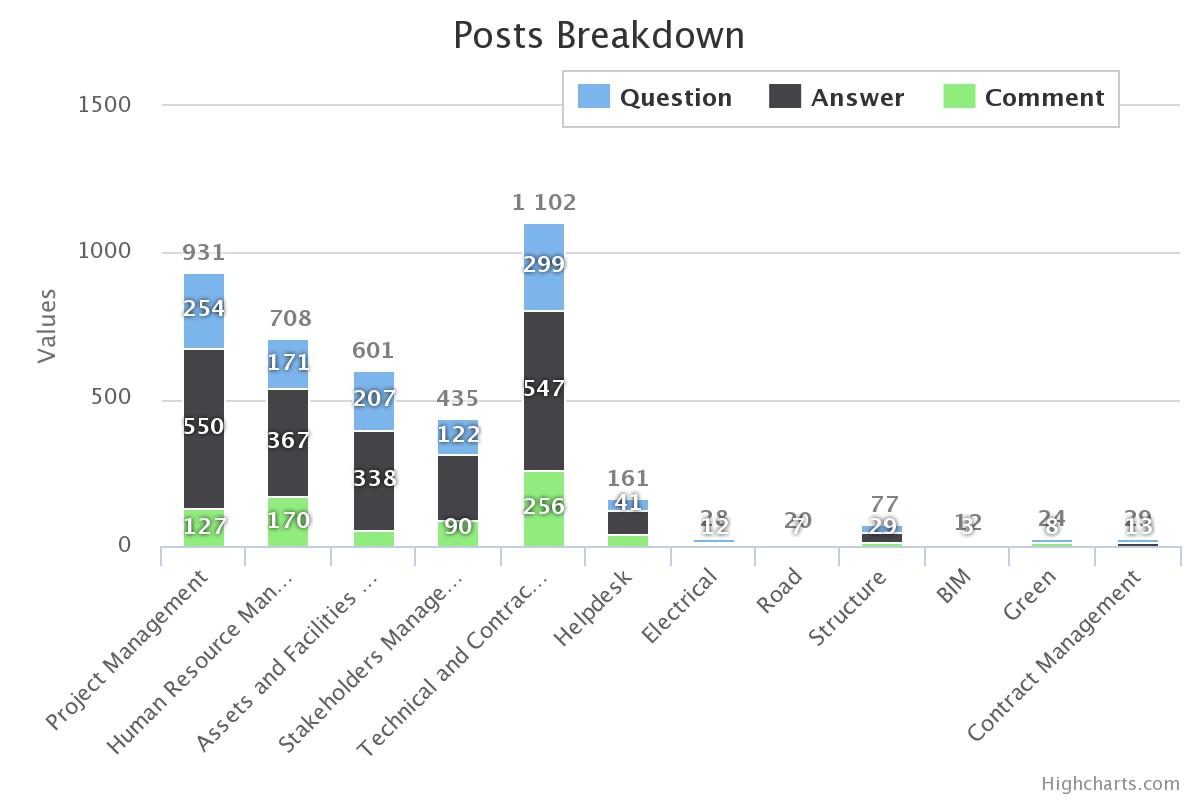 4,128 posts
Statistik JCoP (page views)
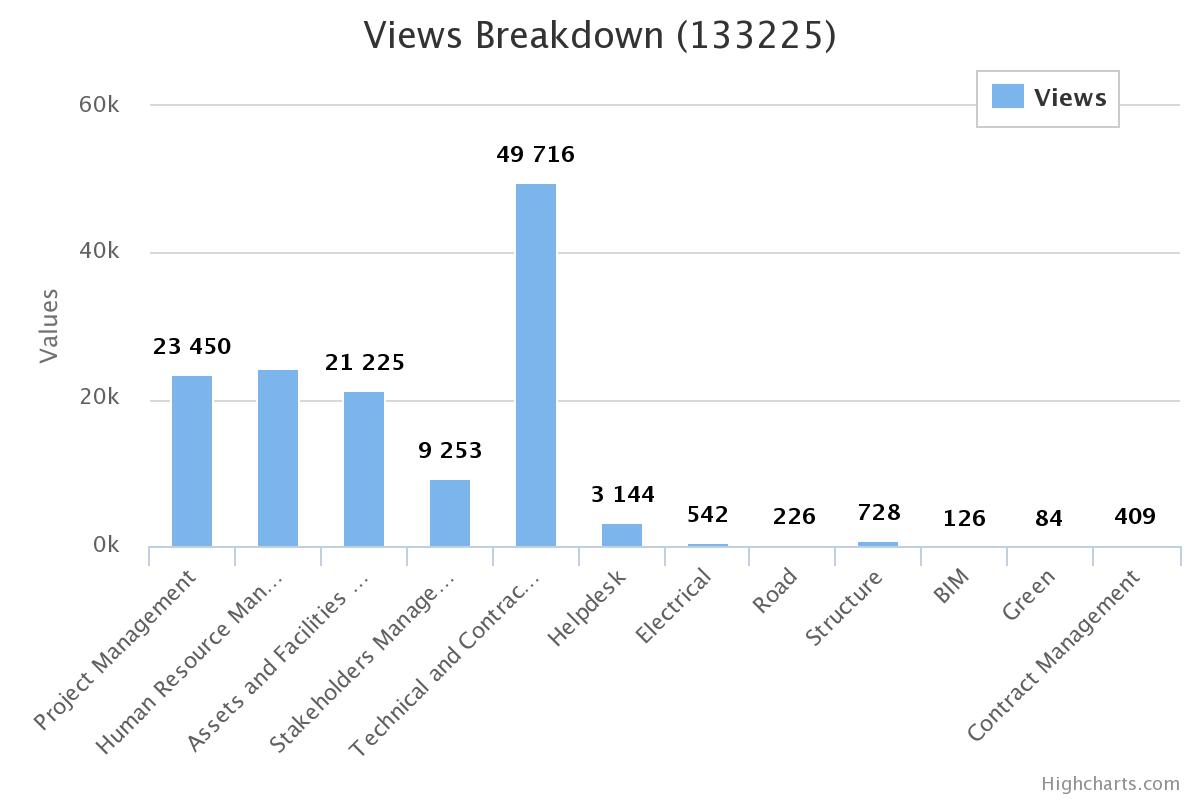 133,225 views
Statistik JCoP (# postings and Users)
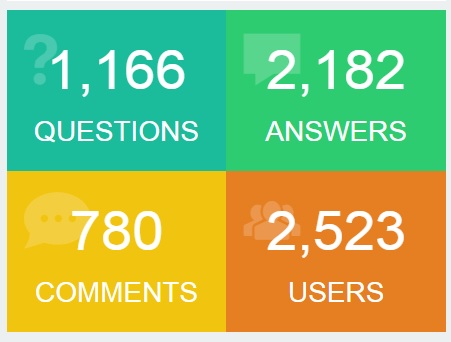 Unanswered Questions
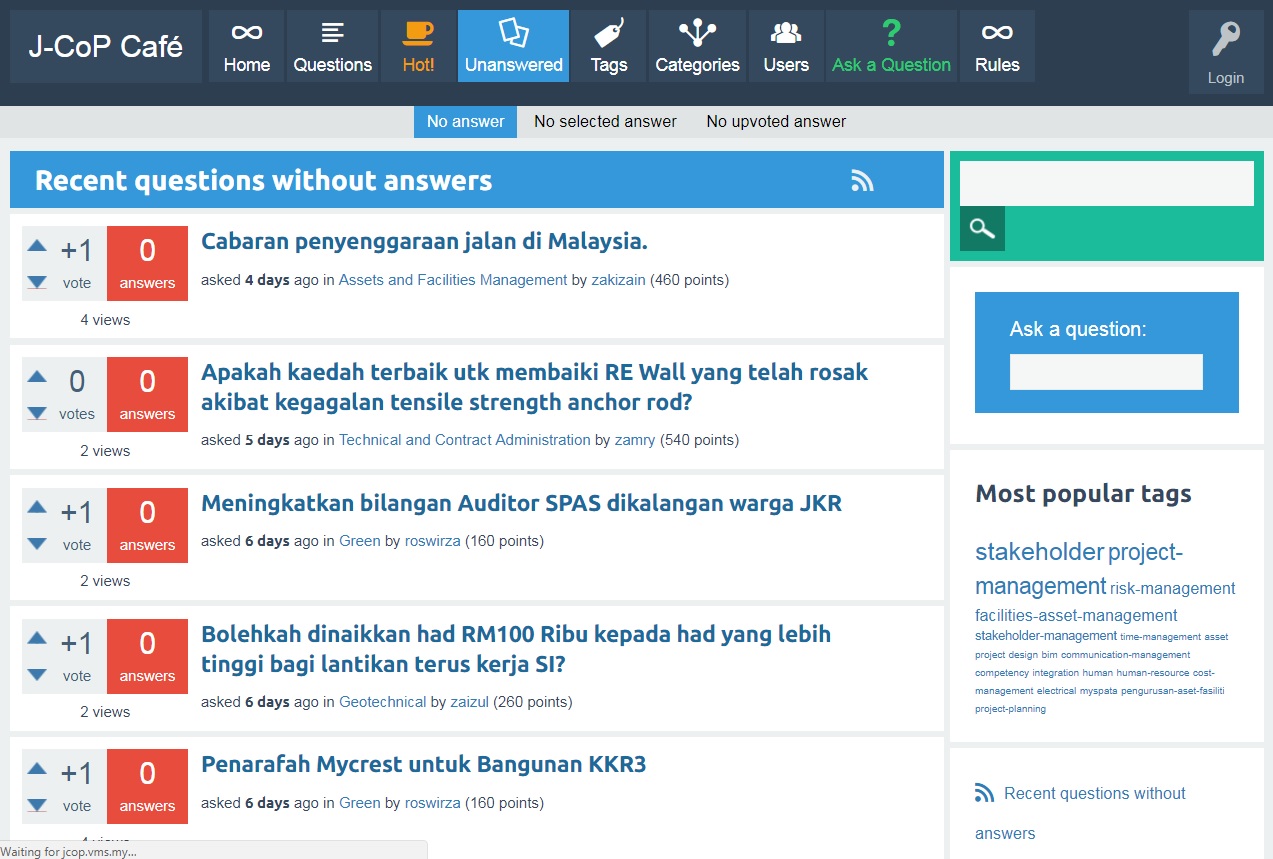 82 soalan
Bengkel CoP Health Check 20 – 21 Julai 2017, Port Dickson, Negeri Sembilan
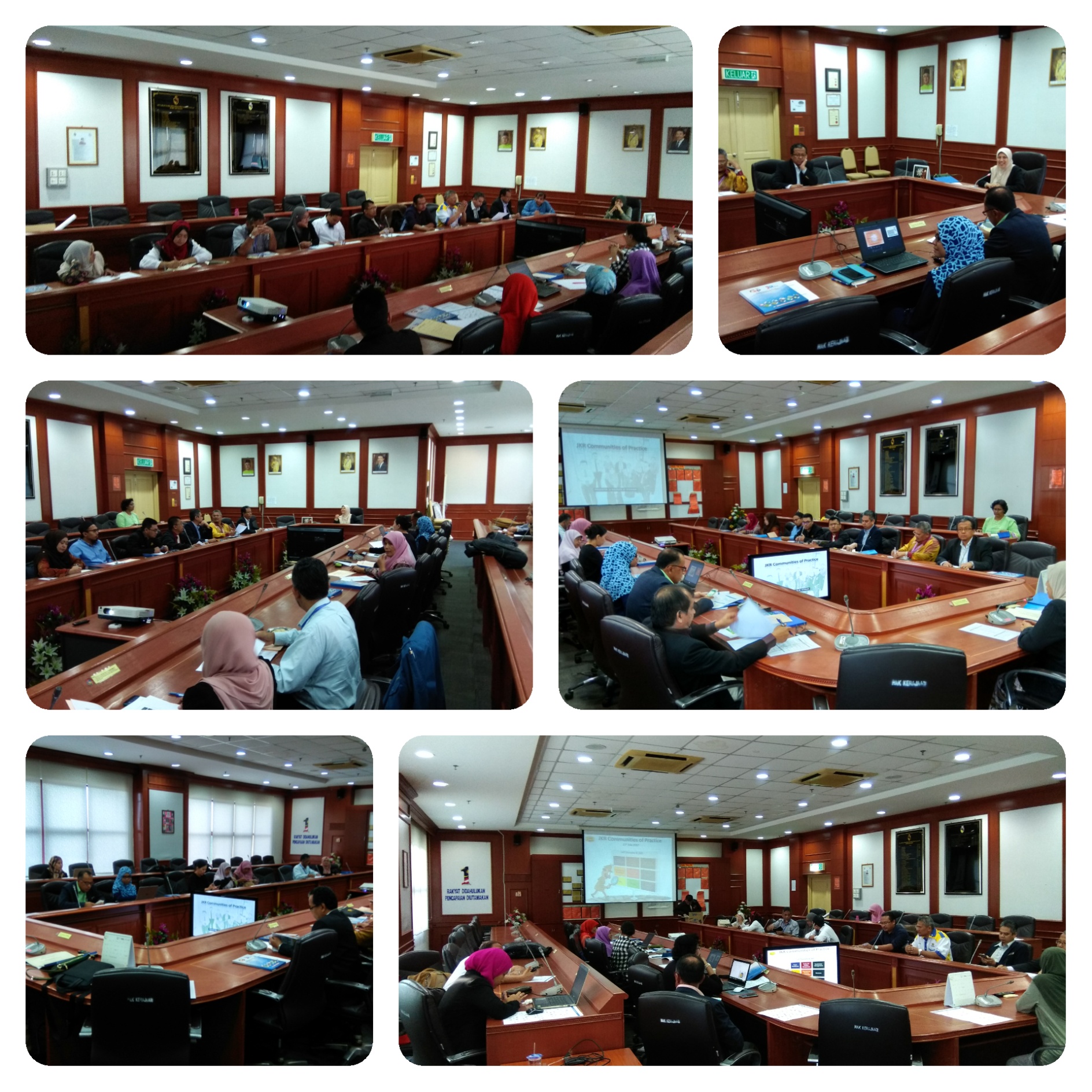 Bengkel CoP Health Check 20 – 21 Julai 2017, Port Dickson, Negeri Sembilan
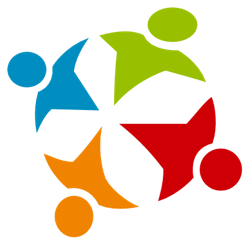 Senarai CoP
Hasil Bengkel
CoP Project Management
CoP Structure
CoP Green
CoP Assets and Facilities Management
CoP Contract Management
CoP Leader, Coordinator & Members
CoP Objectives
CoP Terms of References
CoP Deliverables
CoP Action Plan
CoP KPIs